Vermont Agency of Human Services Collaborative Leadership and Decision-Making Framework A Guide for State and Regional Service Integration
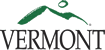 Fall 2017
TABLE OF CONTENTS
Partners’ Key Roles and Responsibilities
Key Roles and Responsibilities Shared by all Partners 
Key Roles and Responsibilities of Each  Partner
Vermont Agency of Human Services
Grantees
Regional Leadership Teams
Regional Advisory Councils
Guidance Regarding Operating Agreements
Context 
Intended Use
Guiding Principles of Integration Efforts
System of Care Core Values

Collaborative Leadership and Decision-Making in the IFS Context 
Collaboration and Service Delivery
Collaboration Continuum
Defining Collaborative Leadership
Decision-Making
Partners
Overview of Decision-Making Authority
2
CONTEXT
3
CONTEXT
Intended Use: 
The establishment of local Regional Leadership Teams and Regional Advisory Councils will create opportunities for holistic and systems-level conversations to occur; these groups also offer opportunities for regions to create and support specialized working groups regarding children, youth, and families. 
Regional leadership teams may serve as vehicles for: 
Decision-making and relationship-building,
Promoting reciprocity, 
Sharing accountability, 
Maximizing resources, 
Implementing and expanding best practice, and 
Creating safe spaces for difficult conversations regarding issues of shared concern.
This framework:
was initially conceived and developed by the Integrating Family Services Leadership and Governance Work Group, with substantial input from community partners, the IFS State Leadership Team, and the IFS Management Team. 
this framework may be used by AHS community partners to provide general guidance to regional groups that have a decision making (deliberative) OR advisory (consultative) role in their community’s health and human services delivery systems.
4
GUIDING PRINCIPLES of INTEGRATION EFFORTS
Promote the well-being of Vermont’s children, youth and families. Policies, services and service providers are sensitive and responsive to the unique aspects of each family.
Build communities’ capacity to provide a full range of resources in a flexible and timely way that is responsive to the needs of children and youth (prenatal through age 22) and families.
Focus on the individual and the family. Understand the child's needs in the context of his/her family.
Ensure that families’ voices inform processes, plans and policies. 
Adopt the Strengthening Families approach. Strengthening Families’ five protective factors guide our work.
Invest in a skilled, competent and valued workforce. People working with children, youth and families need training, support and adequate compensation. 
Balance innovation with families’ experiences, research and data to inform decisions about how to best use available resources and achieve positive outcomes. 
Assure continuous quality improvement. Data informs decisions and drives change at the state and local level.
Promote a common language, shared decision-making and cross-disciplinary team work.
5
SYSTEM OF CARE Core Values
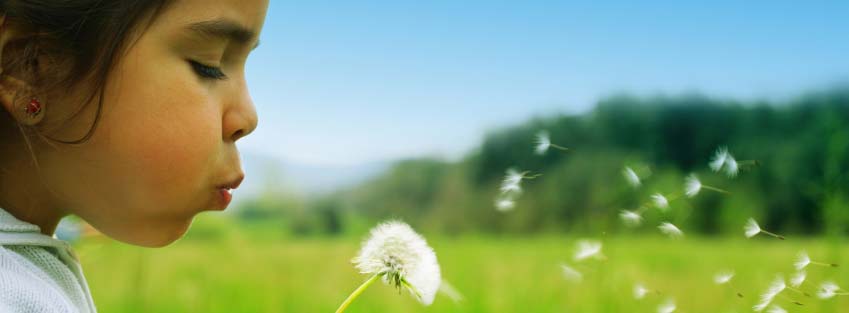 Child-Centered, Family-Focused 
 Collaborative Between and Among Families,  Agencies, and Community
 Individualized
 Family-Driven
 Strength-Based
 Culturally Competent
 Community-Based
6
Collaborative Leadership and Decision-Making
7
COLLABORATION AND SERVICE DELIVERY
An integrated approach seeks to ensure positive outcomes for Vermont’s children, youth and families
Success depends on many factors, notably a flexible, integrated, and responsive service delivery system. 
Such a system, in turn, relies heavily on the ability of service providers to collaborate effectively.
Effective collaboration includes: shared decision-making and accountability; democratic and egalitarian processes; and participants with well-developed social-emotional skills. 
High levels of collaboration require trust and strong relationships, both of which are built over time.
8
COLLABORATION CONTINUUM
2
4
3
5
1
NETWORKING
INTEGRATING
COORDINATING
Handing
Objective
COOPERATING
COLLABORATING
Exchanging information and altering program activities for mutual benefit and to achieve a common purpose. Requires more organizational involvement than networking, higher level of trust and some access to one’s turf.
Exchanging information, altering activities and sharing resources for mutual benefit and to achieve a common purpose. Increased organizational commitment,
may involve written agreements, shared resources can involve human, financial and
technical contributions. Requires a substantial amount of time, high level of trust and
significant sharing of turf.
Completely merging organizations [programs] in regards to client operations as well as administrative structure.
Exchanging information, altering activities, sharing resources and
enhancing each other’s capacity for mutual benefit and to achieve a common goal. Organizations and individuals are willing to
learn from each other to become better at what they do. Collaborating means that organizations share risks, responsibilities and rewards. It requires a substantial time commitment, very high level of trust, and sharing turf.
Exchanging information for mutual benefit. This is easy to do; it requires low initial level of trust, limited time availability and no sharing of turf.
9
DEFINING COLLABORATIVE LEADERSHIP
“[Leaders] operate on the basis of shared power and management among peers…[T]he point of the process is to take advantage of the creativity of interaction among diverse perspectives. It is not to emphasize differences, setting one participant apart from another or empowering some over others. That may be the reality outside the collaborative space, but, within it, results depend on mutual respect and reciprocity in the exchange of ideas.”1  
“Collaborative leadership styles distribute power, authority and responsibility across the group. Leadership fosters shared commitments, helps resolve conflicts, facilitates lasting relationships, and stimulates effective action.” 2
“Collaborative leadership structures involve team approaches rather than single person approaches…Essentially collaborative leadership…mobilizes collective "know-how," clarifying problems, resolving conflicts, and building consensus to act.”3

1www.crosscollaborate.com/2010/06/collaborative-leadership-eshift-the-burden-thinking/
2Ohio Community Collaboration Model for School Improvement, Implementation Guide, version 2, “Collaboration and Collaborative Leadership,” pp. 3.4-3.5.
3Ohio Community Collaboration Model for School Improvement, Implementation Guide, version 2, “Collaboration and Collaborative Leadership,” pp. 3.4-3.5.
10
DECISION-MAKING
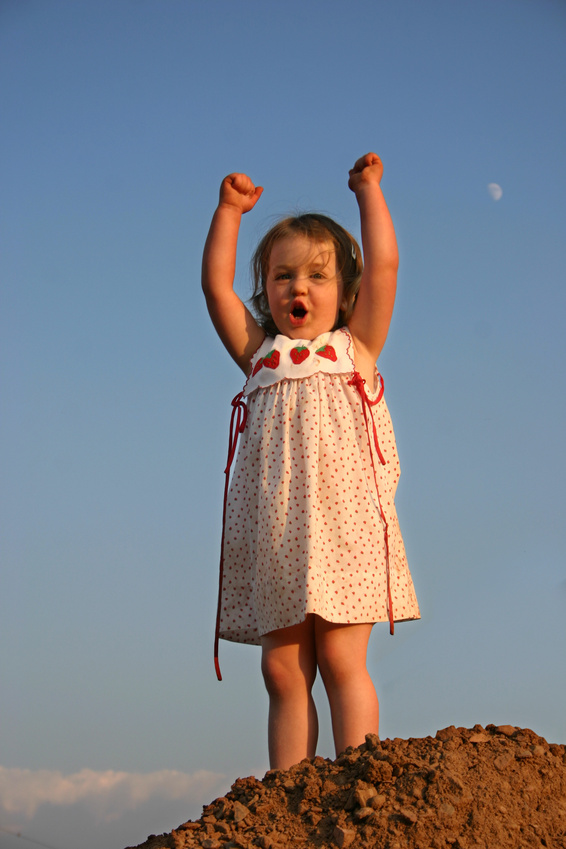 Successful collaboration requires partners to have protocols to guide decision-making that fall within their lines of authority and scope. 
Such protocols must allow for expression of diverse points of view and ensure successful resolution of differing opinions.
Successful implementation of an integrated approach hinges on partners’ ability to include youth and family voices in decision-making.
11
PARTNERS IN AN INTEGRATED SYSTEM OF CARE FOR CHILDREN, YOUTH AND FAMILIES
VERMONT AGENCY 
OF HUMAN SERVICES
12
OVERVIEW OF DECISION-MAKING AUTHORITY
Determine which organizations are grantees of the State with communities playing a consultative role
Establish grantees’ performance measures and deliverables, as well as expectations of regional state offices
Advise regional leadership team on strategic plan and other issues related to the system of care
13
Partners’ Key Roles And Responsibilities
14
KEY ROLES AND RESPONSIBILITIES SHARED BY ALL PARTNERS
The following key roles and responsibilities are shared among all entities responsible for implementation of an integrated approach: AHS, grantees, Regional Leadership Team, and Regional Advisory Councils:

Share responsibility as stewards of public resources 
Ensure regular and effective communication among community partners and with AHS
Play a constructive role in resolving conflict within the community, between the community and AHS, and within AHS
Adopt and implement decision-making protocols that ensure transparent and participatory decision-making processes
Ensure that youth and families’ voices inform processes, plans, and policies
Apply a Results-Based Accountability™ lens to accountability and oversight
15
VERMONT AGENCY OF HUMAN SERVICES
VERMONT AGENCY 
OF HUMAN SERVICES
FOCUS: Create a collaborative, respectful, and inclusive partnership with community providers toward a shared goal of service integration.
16
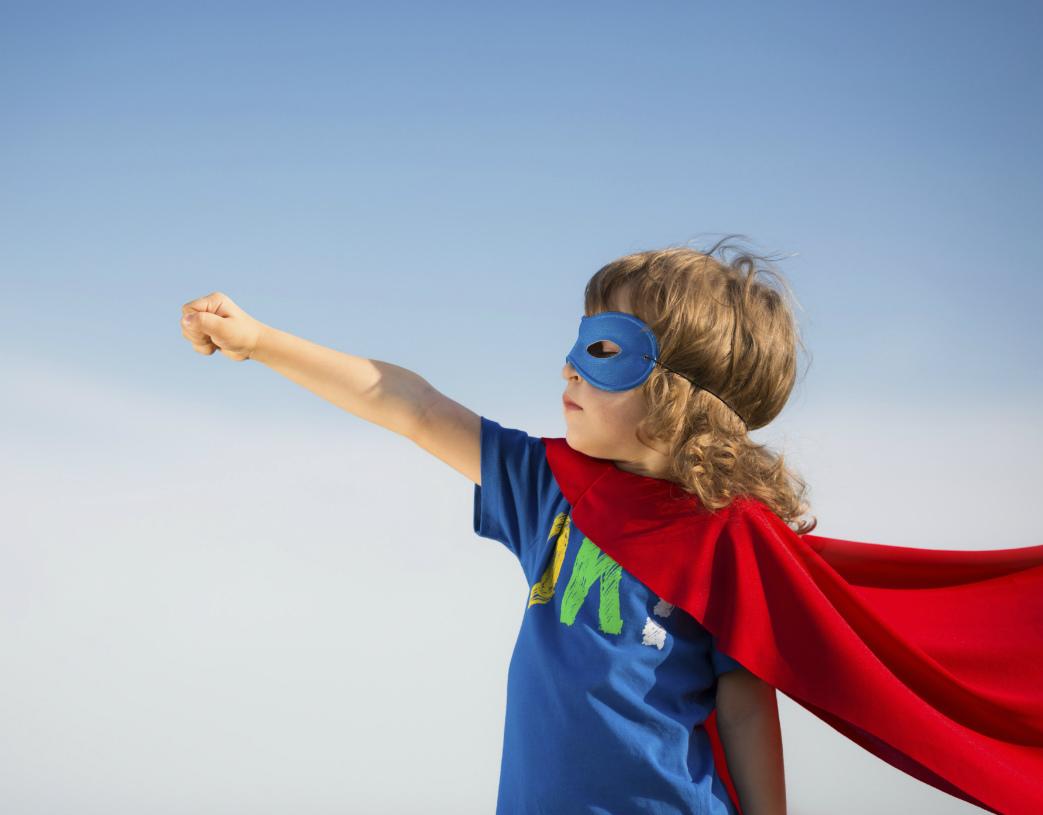 AHS OBLIGATIONS

Leadership and Decision-Making
Work with leadership in the Agency to remove barriers to integration as expressed by grantees, regional leadership teams, and councils including those related to finances, policy, practices, and culture
Promote a culture and an environment that foster respectful and regular communication, a commitment to continuous quality improvement, clear decision-making pathways, and conflict-resilient relationships
Ensure AHS and regional decision-making bodies reflect the full array of AHS services, promote integration, include the voices of youth and families, and model collaborative and inclusive processes
17
AHS OBLIGATIONS (cont.)

Accountability and Oversight
Ensure the components of accountability and oversight framework are robust (population indicators; performance measures; data collection; and reporting) 
Funding
Develop and fund grants and provide clear guidance documents that support grants

General Implementation and Management
Ensure consistent application of an integrated model (e.g., decision-making, service delivery, funding) and activities within and across regions 
Enable and support planning efforts at the state and local level
18
GRANTEES
FOCUS: Provide high quality services, and work collaboratively with community and state partners  to improve outcomes for children, youth, and families.
19
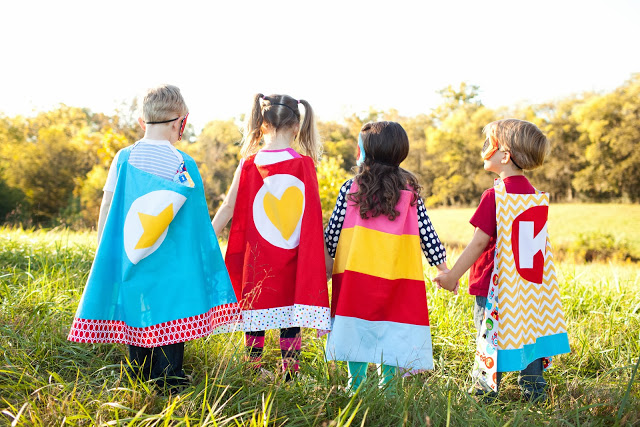 GRANTEE OBLIGATIONS

Leadership
Participate in state-level strategic planning and professional development opportunities.
Bring performance-related data to the Regional Leadership Team for input and feedback, including but not limited to prioritization of resources. This will be done at least annually by grantees and state partners. 
Work with AHS to ensure the robust functioning of the Regional Leadership Team and Regional Advisory Council, including but not limited to active participation of local AHS staff, effective channels of communication, a clear process for resolving conflict, and clear decision-making protocols.
Ensure the Regional Advisory Council identifies strategic priorities based on data, and the Regional Leadership Team develops an accompanying strategic/work plan (must link to AHS strategic priorities and include population-level indicators).
20
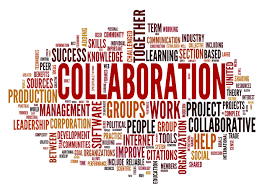 GRANTEE OBLIGATIONS
Decision-Making
Create opportunities for youth and family voice to inform service delivery and policy development.
Grantees determine how their resources will be used to meet obligations related to the performance measures and other deliverables detailed in their grants. 
Meet performance measures and other grant deliverables 
Provide required data and submit reports as stipulated in the grant agreement
The Agency of Human Services awards and oversees grants. In this context, the regional grantees is/are responsible for ensuring the grant requirements are met.
Apply research and scientific evidence to design and implement services – promote use of best practices and support innovation informed by evidence
Facilitate communication between AHS and the Regional Leadership Team
21
REGIONAL LEADERSHIP TEAM
FOCUS: Create a community environment that fosters collaboration and service integration with an eye on population level outcomes and indicators.
22
REGIONAL LEADERSHIP TEAM MEMBERSHIP*
Essential Membership
Other Partners to Consider
Additional family members and youth
Blueprint Coordinator (unless another member of the core team is represented on the local Community Collaborative)
Parent Child Center Executive Director or designee (if not the CIS fiscal agent or IFS grantee)
Family Supported Housing grantee Executive Director or designee (or other Housing related service provider)
Home Health Agency Executive Director 
Youth Services Agency Executive Director 
Building Bright Futures Regional Coordinator 
Supervisory Union or school representative(s)
Family advocacy or peer organization representative 
Anyone else the Regional Leadership Team wants to invite
Family members and youth
Grantees Executive Director or designee for all children, youth and family core supports and services including, but not limited to: 
Depts. for Mental Health and Disabilities, Aging and Independent Living’s Designated Agencies  
Specialized Service Agencies (if they serve children)
Child Development Division’s Children’s Integrated Services fiscal agent Executive Director (or designee) 
Agency of Human Services
Field Services Director
Department of Health District Director
Department for Children and Families
Family Services Division District Director (or Supervisor)
Economic Services Division District Manager (or Reach Up Team Leader)
* Decision-making authority and knowledge of children’s services is key to this team’s membership.
23
REGIONAL LEADERSHIP TEAM OBLIGATIONS
Use Regional Advisory Council’s guidance to develop a strategic/work plan that fleshes out regional strategic priorities and addresses needs 
Ensure the regional strategic/work plan and activities related to its implementation align with existing regional and state plans (e.g., AHS strategic plan, System of Care/Act 264, BBF Regional Plan, and Blueprint strategic priorities) and the work of other local/regional groups that also serve children, youth, and families. 
Oversee implementation of the strategic/work plan.
Leverage the skills, talents, and resources of community partners to bend the curve on  population indicators (through sub-committees and other means).
24
REGIONAL LEADERSHIP TEAM OBLIGATIONS
Decision-Making
Adopt an operating agreement
Agree on decision-making protocol
Ensure youth and family voice inform regional service delivery and the strategic/work plan
Accountability and Oversight
Share responsibility with the grantees and state district offices to improve population indicators and apply a Results-Based Accountability™ framework
Annually review performance data of state district offices and community grantees to increase collaborative problem solving and shared decision making; and specifically to promote: a) maximizing the impact of grants and improving outcomes, b) developing collaborative and integrated strategies to support each other’s performance, and c) celebrating both collective and organization-level achievements 
Share reflections on performance data from grantees and AHS district offices
25
REGIONAL LEADERSHIP TEAM OBLIGATIONS
Service Delivery
Promote shared responsibility among Regional Leadership Team and Regional Advisory Council members for achieving integrated service delivery 
Assure System of Care core values are embedded in community service delivery
Bring commitment to sharing resources in order to advance  regional strategic/work plan goals
Promote effective teaming and share resources for professional development across providers 
Communication
Communicate to AHS any concerns as they arise regarding barriers within AHS to implementing an integrated approach
26
REGIONAL ADVISORY COUNCIL
FOCUS: Implementation of an integrated approach at the systems level, including the annual identification of strategic priorities for the region.
27
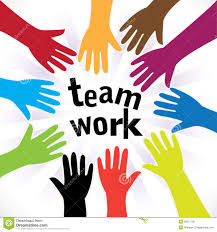 REGIONAL ADVISORY COUNCILSuggested Membership
In addition to the members of the Regional Leadership Team, Regional Advisory Councils may want to consider the following additional partners when determining Council membership:
Vermont Coalition of Homeless and Runaway Youth (VCHRYP) provider
Preferred provider and other providers of substance abuse treatment services 
Organizations/programs related to housing and homelessness (such as the Housing Opportunity Program grantee)
Blueprint Community Health Project Manager 
Local Interagency Team Coordinator
Local education agencies 
Additional family and youth representatives
AHS Staff
Department of Corrections regional representative 
VocRehab Regional Supervisor
Alcohol and Drug Abuse Program (ADAP) regional prevention consultant
Community Partners
Regional Children’s Integrated Services staff
Designated mental health services agency staff serving children and adults 
Designated developmental services agency serving children and adults 
Other Specialized Services Agency staff
Community Action Agencies
28
REGIONAL ADVISORY COUNCIL OBLIGATIONS 

												Leadership
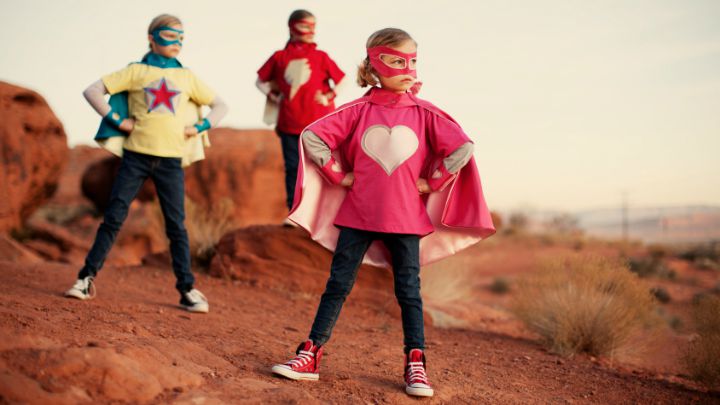 Establish commitment to an integrated approach 
Develop and update regional strategic priorities annually so that the strategic/work plan:
Coordinates with other regional plans, including but not limited to Building Bright Futures, Housing Continua of Care Plan, Substance Abuse Coalition, and Blueprint Regional Governance
Aligns with AHS strategic priorities
Includes a balanced emphasis on promotion and prevention activities as well as early intervention and treatment supports and services
29
REGIONAL ADVISORY COUNCIL OBLIGATIONS Decision-Making
Serve in an advisory capacity to grantees and Regional Leadership Team
Help the Regional Leadership Team identify gaps in services, unmet community needs, and regional assets that can be used to improve outcomes
Participate in meetings and planning activities and contribute resources to shared initiatives
Create opportunities for youth and family to inform regional strategic plan
Establish the Council’s operating agreement, including the Council’s decision-making protocol
Include a large group of community partners and stakeholders, and commit to making resources available, as needed, to assure parent/family partnership
30
REGIONAL ADVISORY COUNCIL OBLIGATIONS
Accountability and Oversight
Apply Results-Based Accountability™ to discussions and decision-making
Service Delivery
Identify gaps in service and unmet community needs
Respond to requests from the Regional Leadership Team for assistance with strategic planning and thinking through solutions to challenges that arise
Communication
Ensure diverse community stakeholders receive adequate and timely notice of meetings and information regarding discussions items and decisions made in the meetings
Provide feedback to the Regional Leadership Team on its annual strategic/work plan 
Share with the Regional Leadership Team positive trends, untapped opportunities for integration, systems barriers, gaps in services, and/or troublesome trends
31
Guidance Regarding Operating Agreements for  Regional LEADERSHIP Teams And Regional Advisory Councils
32
GUIDANCE ON OPERATING AGREEMENTS

Suggested Elements
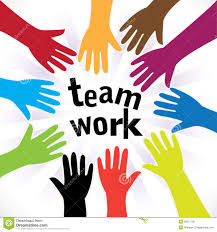 Responsibilities related to:
Meeting facilitation
Development of meeting agendas
Meeting minutes
Meeting frequency
Confidentiality 
Representation on, or relationship to, other local/regional health and human service related governance or advisory bodies
Implementation and monitoring of regional strategic plan
The formation of ad-hoc and/or standing committees, work groups, etc., to facilitate group work
Other avenues for community input and subcommittee membership for partners who do not sit on the Regional Advisory Council or the Regional Leadership Team
Membership 
Whether members may identify a designee to participate on the team in their stead
How to address inconsistent participation of a team member, should that situation arise
How to handle discussion during meetings
Core values 
Group norms
Who has decision-making authority 
How decisions will be made (e.g., consensus, voting, other process) 
How the group will resolve conflict 
How the group will ensure inclusion of the youth and family voice in assessing community needs, and decision making
33
GUIDANCE ON OPERATING AGREEMENTS (cont.)
Group Norms: Define and clarify what members expect of themselves and each other. Examples include sharing “air time” at meetings, expressing feelings as well as ideas, handling disagreement, preparation for and attendance at meetings, and completion of tasks in a timely way. 

Shared leadership: Consider using the Appreciative Leadership framework to define your team’s leadership style and make the most use of the Team’s creative potential and individual strengths.

Decision-Making
Clarify how the Team will make decisions. 
Determine how the Team will include youth and family voice in decision-making.
Determine whether members may send an informed designee in their place who will have the same decision-making authority as all other team members.
34